Goin’ country
The evolution
Early country music (or hillbilly music)*Early 1900’s* all about that fiddle, bout that fiddle, bout that fiddle
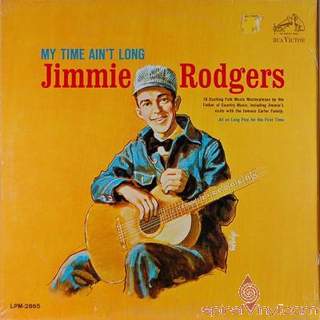 Bluegrass1930’s
Mandolin, fiddle, bass, vocals
Banjo, guitar
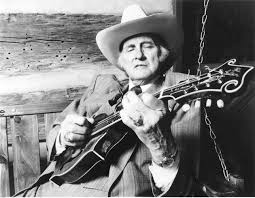 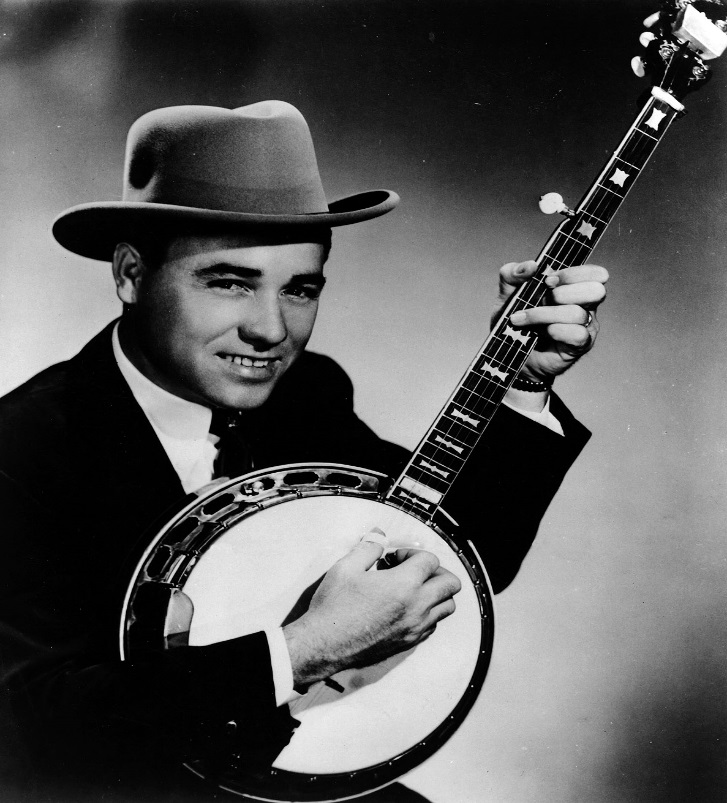 Cowboy music 1930’s* Western movies
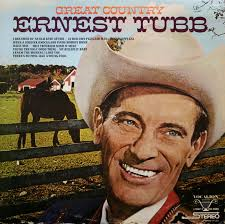 Honky- tonk 1950’s
*up-beat songs
*fiddle, pedal steel guitar
*drinking and infidelity
* Born out of bars
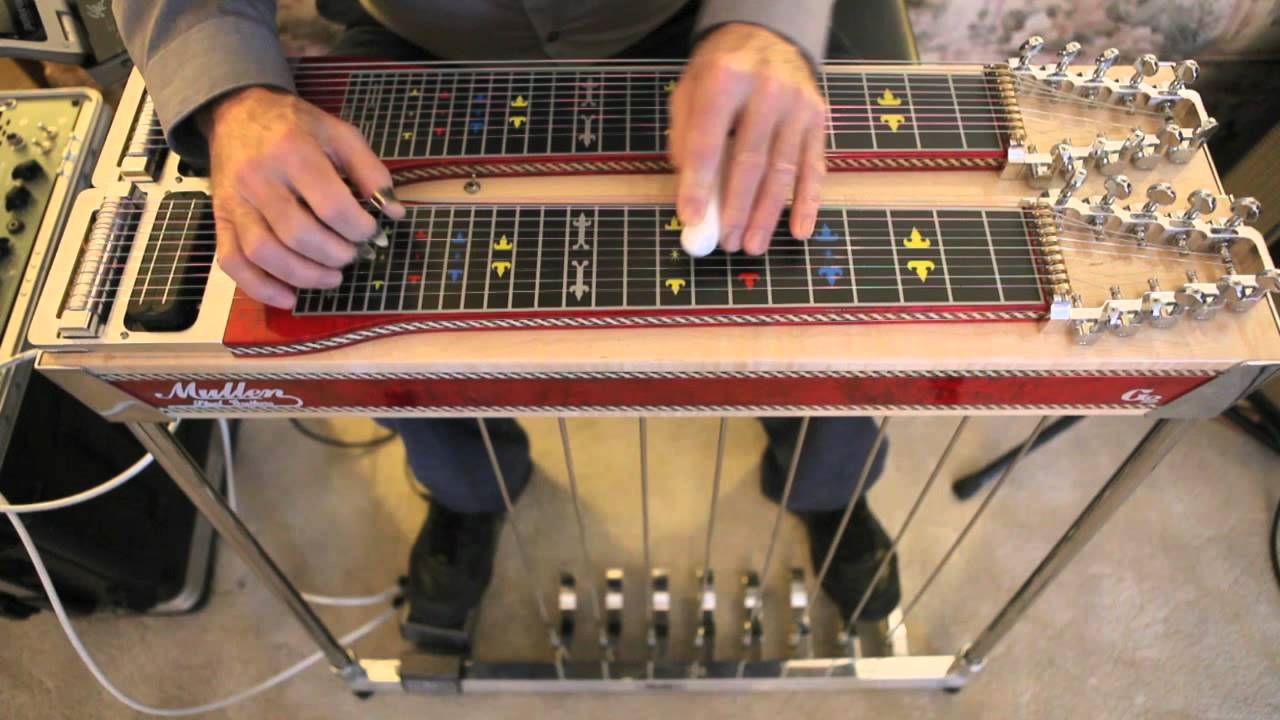 Nashville sound1950’s
*producers wanted to clean up “country”
*Background singers
* Orchestral sounds
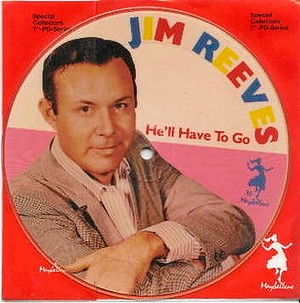 Outlaw country 1970’s and 80’s
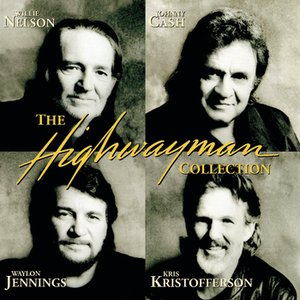 Other greats from 70’s
Kenny rogers
Charlie pride
More country greats
Loretta Lynn
Dolly Parton
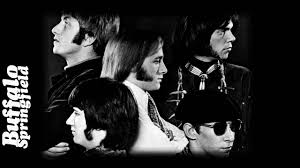 Country rock1960-1970’s
The fusion of rock and country 
The Byrds
The Eagles
Lynard Skynard
Buffalo Springfield
Bob Dylan
New traditionalist
1980’s
*Artists revived old country and mixed it with a new modern production sound
*new artists = new sound
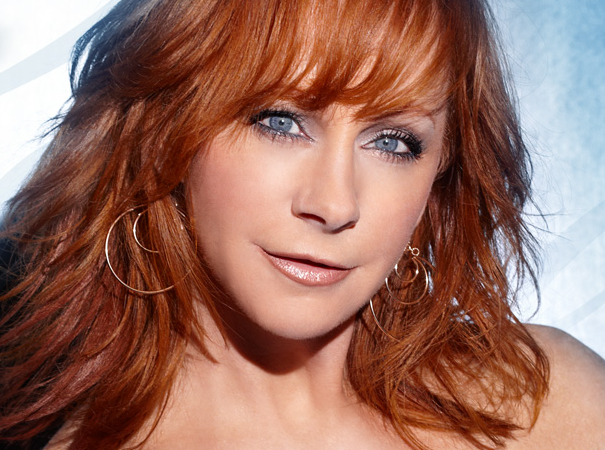 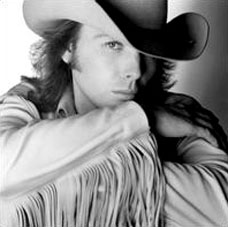 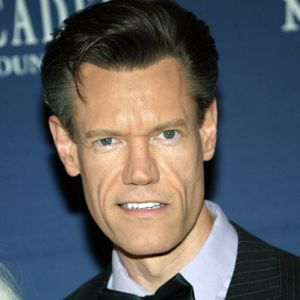 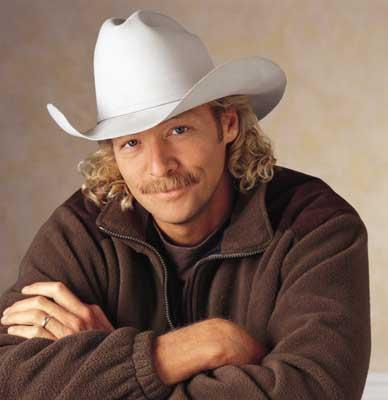 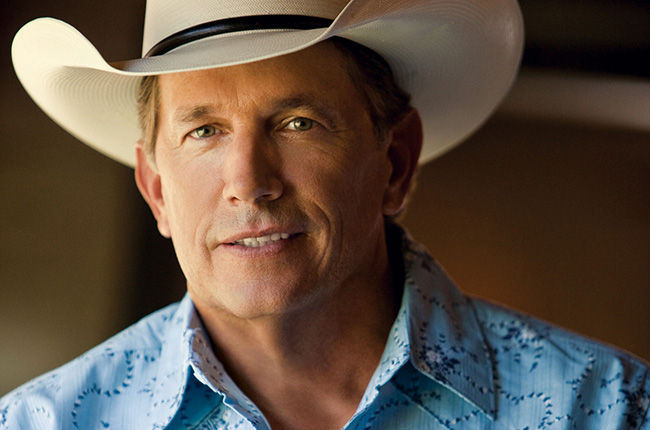 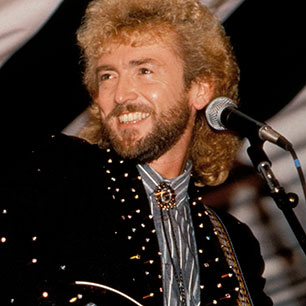 NEW COUNTRY 1990-2000
COUNTRY REACHES NEW POPULARITY WITH RECORD SALES
CROSSOVER ARTISTS
CONCERTS BECOMING HUGHLY ENTERTAINING (SPECIAL EFFECTS, ETC.)
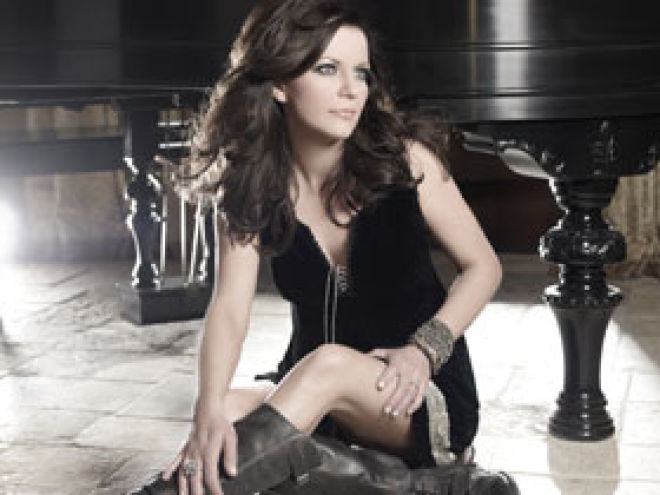 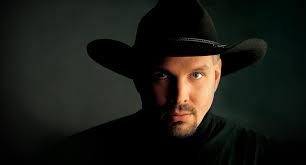 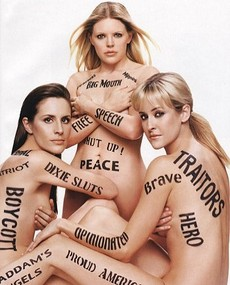 SHANIA TWAIN 
CANADIAN
CHANGED COUNTRY
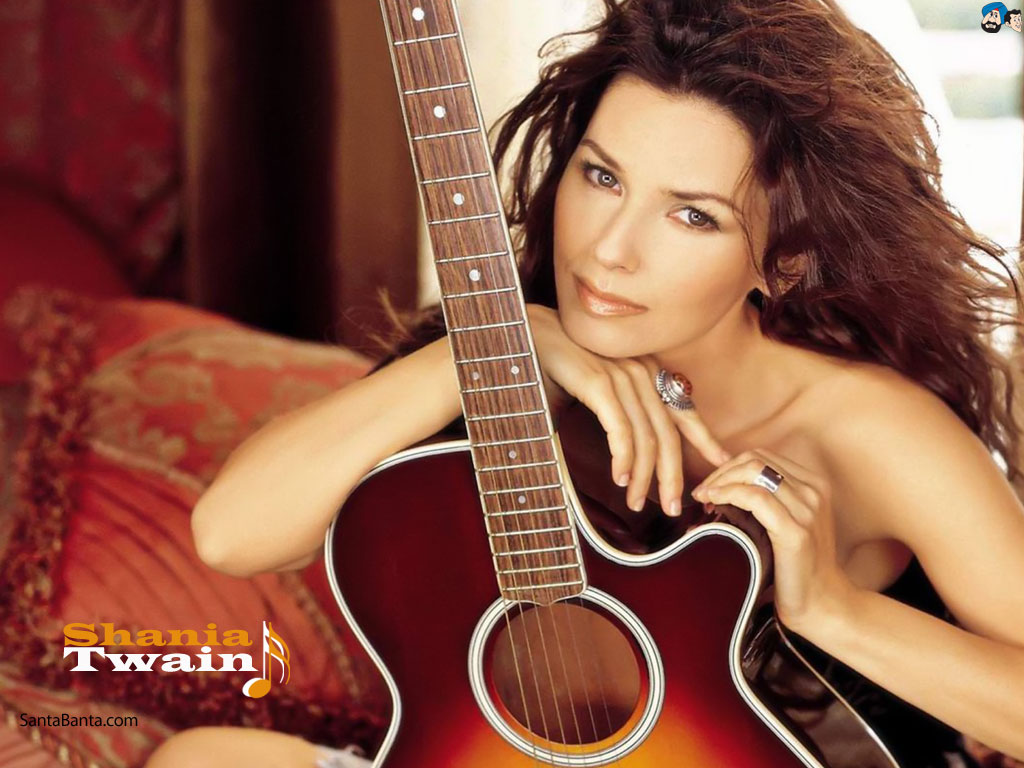 SOLD OVER 85 MILLION RECORDS

ONE OF THE BEST SELLING ARTISTS OF ALL TIME
MODERN COUNTRY 2000-2017

CARRIE UNDERWOOD(AMERICAN IDOL)
KEITH URBAN
TAYLOR SWIFT
DEAN BRODY
JESS MOSKOLUKE (CANADIAN FEMALE ARTIST OF THE YEAR 2015, 2016)
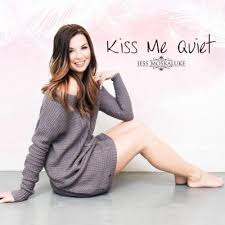 Beyonce/Dixie Chicks
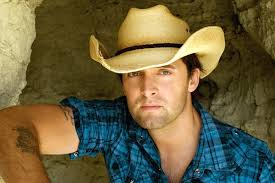 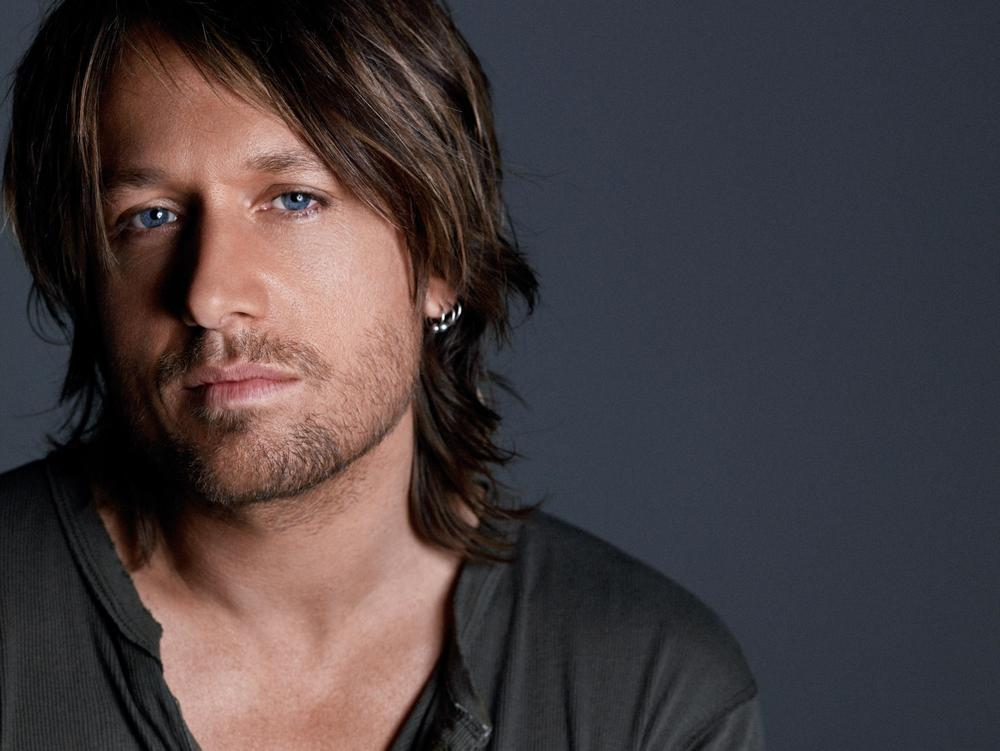 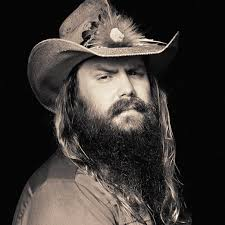 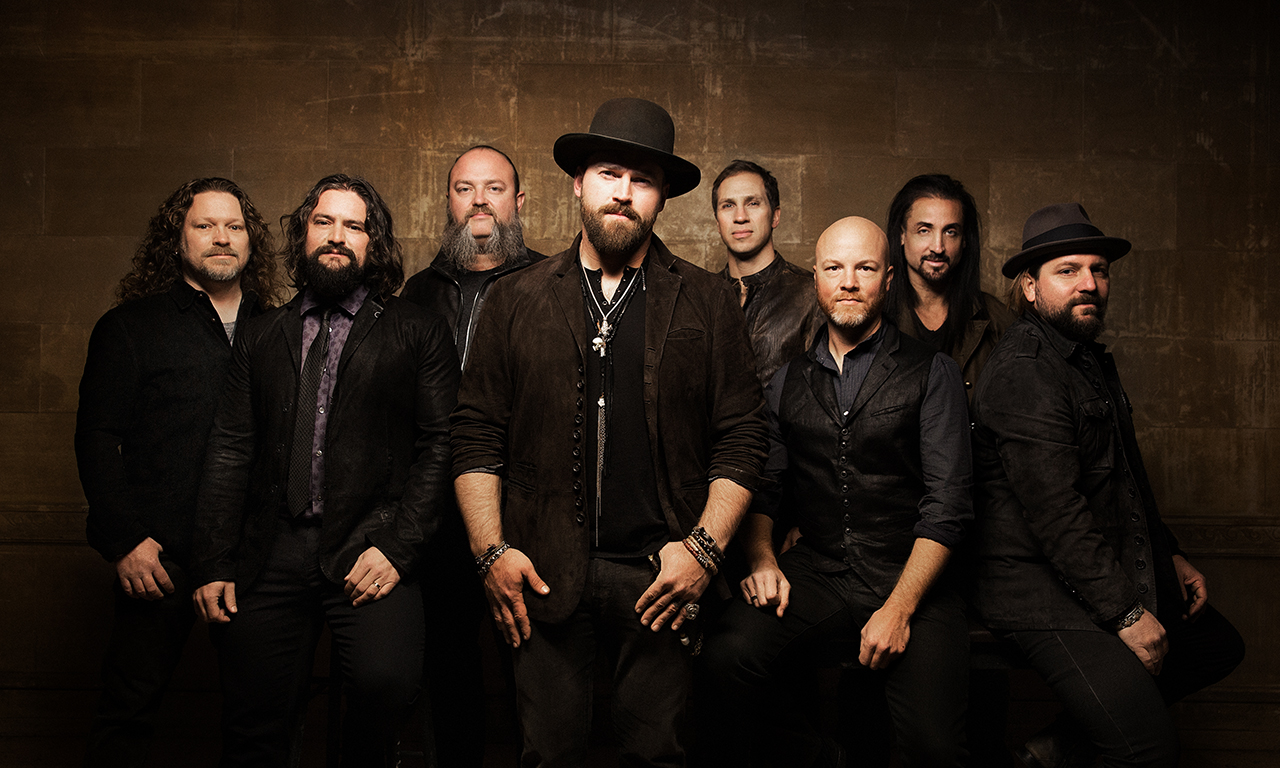